seminar  kleine windturbines
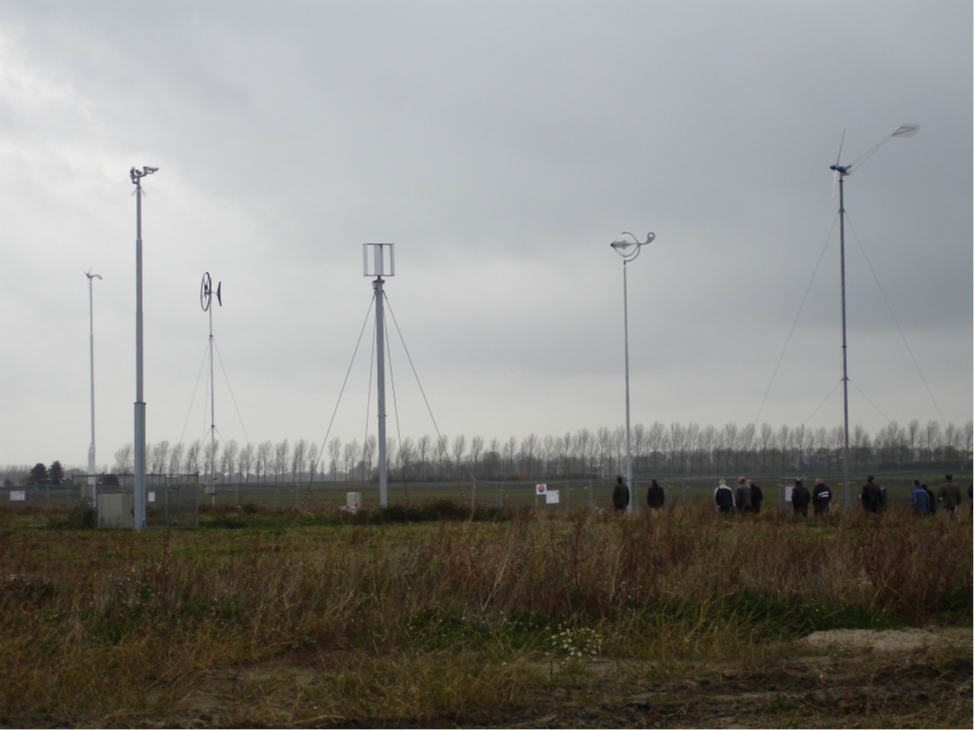 Bron: rapport  1ste Evaluatie meetresultaten testveld kleine windturbines Zeeland (rapport geschreven Sander Mertens)
InleidingDoelen Programma Energietransitie
Energieneutraal in 2050

2% energiebesparing per jaar

14% hernieuwbare energie in 2020 

Hiervoor zijn alle vormen hernieuwbare energie nodig: wind, zon, warmte en biomassa.
2
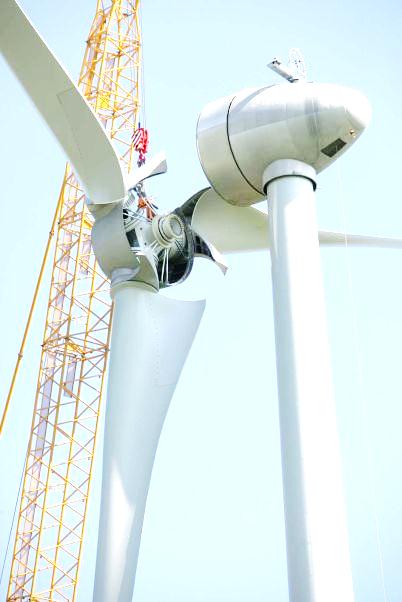 Doelstelling Windenergie
Bestuursakkoord IPO-Rijk: 6.000 MW Wind op Land

230,5 MW in Gelderland in 2020

Staten: Draagvlak bij gemeenteraden
3
Bestaande locaties, locaties in aanbouw en in ontwikkeling
4
[Speaker Notes: Groen zijn bestaande locaties en locaties in aanbouw

Paars zijn locaties in ontwikkeling]
Windvisie
- Totaal 170 MW

- Minimaal 60 MW extra nodig

- Windvisie in voorbereiding waarin die worden vastgelegd

- In windvisie nadruk op grote windturbines
5
Kleine windturbinesLage molens vangen weinig wind
Energie opbrengst per molen is  laag

Kosten nu nog hoger dan voor zelfde vermogen aan zonPV

Productie achter de meter kan interessant zijn

Combinatie met zonPV kan interessant zijn
6
Toepassingen kleine windturbines en mini-windturbines.
Kleine windturbines =<25 m ashoogte, vooral kansrijk in buitengebied bij agrarische bedrijven.

Niet in natuur, niet in waardevol open landschap.

Mini-windturbines (turbines die op daken geplaatst kunnen worden) kunnen goed ingepast worden in de gebouwde omgeving.

Hierbij speelt imago en lokaal draagvlak een grote rol.
7
Kleine windturbines in windvisie
Oordeel overlaten aan gemeenten want:

Doelbijdrage is gering

Elektriciteitswet : Gemeentelijke bevoegdheid tot 5MW

Zichtbaarheid is laag (niet gemeentegrens overstijgend)
8
Rol provincie Gelderland
Stimuleren van de innovatie van de kleine windmolen. 
	Hiervoor zijn innovatiesubsidies beschikbaar. De innovatie moet leiden tot werkgelegenheid in Gelderland.
Subsidie mogelijkheden in overleg met de provincie voor het opstellen van business case.

Innovatie door het organiserend vermogen. GreenTechAlliance wordt door de provincie Gelderland ondersteund.

Revolverende middelen beschikbaar bij PPM Oost
9
Maar ook
Kennisuitwisseling




Dus van harte welkom!!
10
Vragen?
11